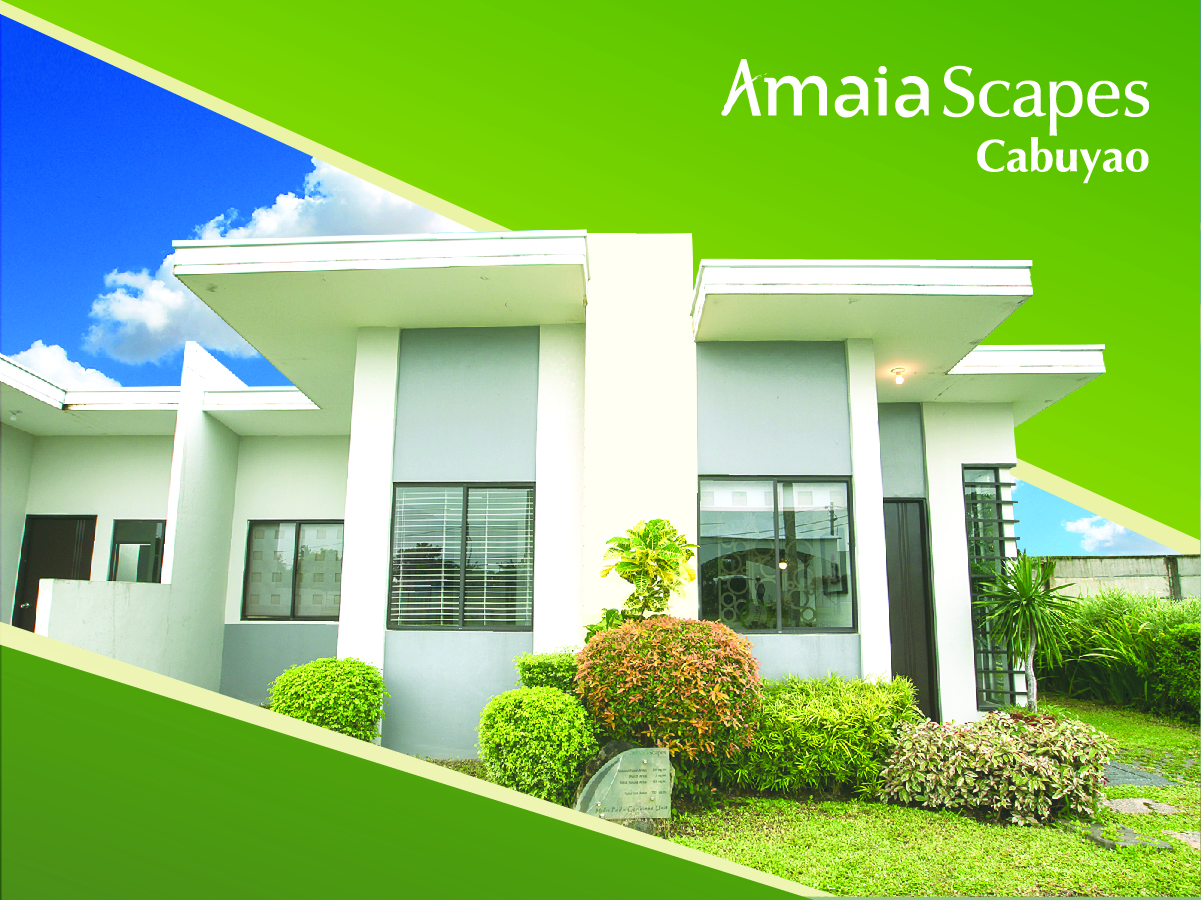 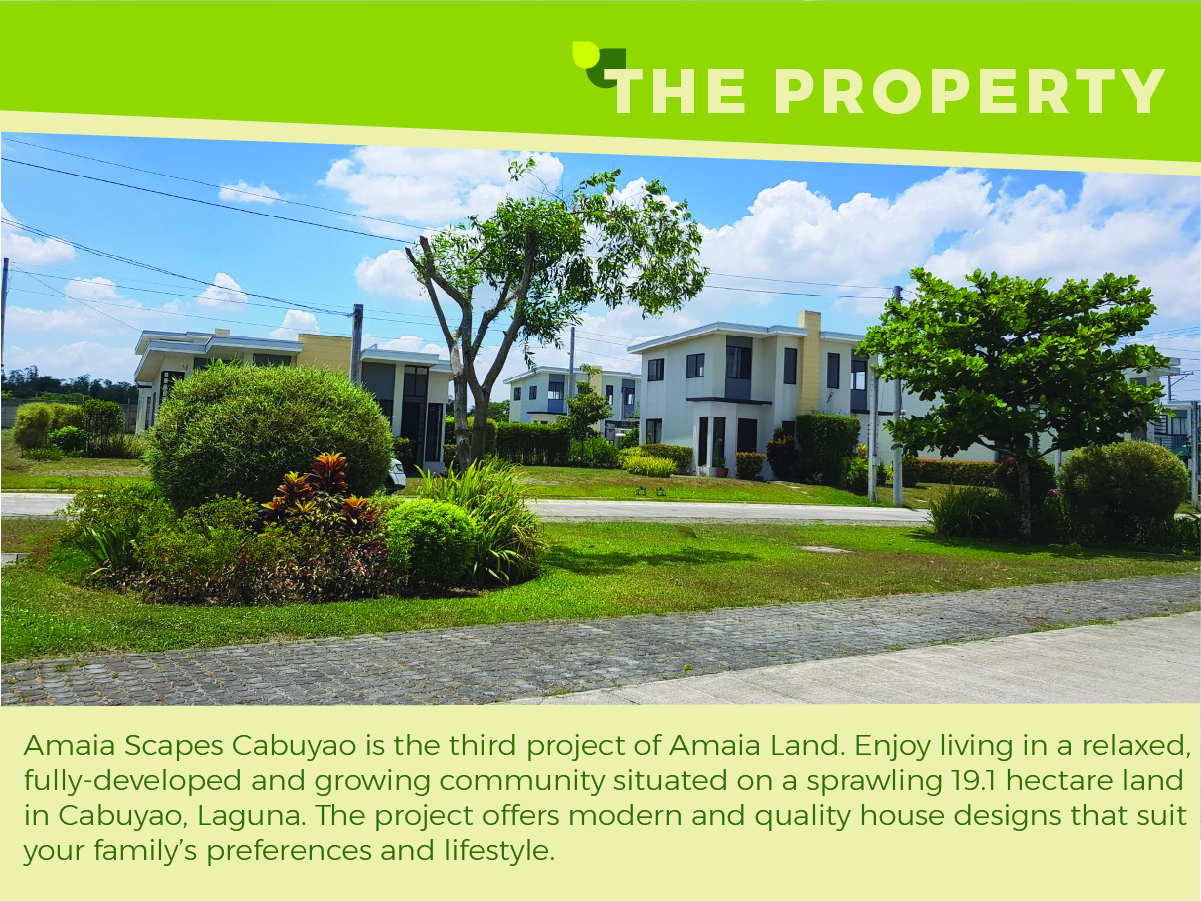 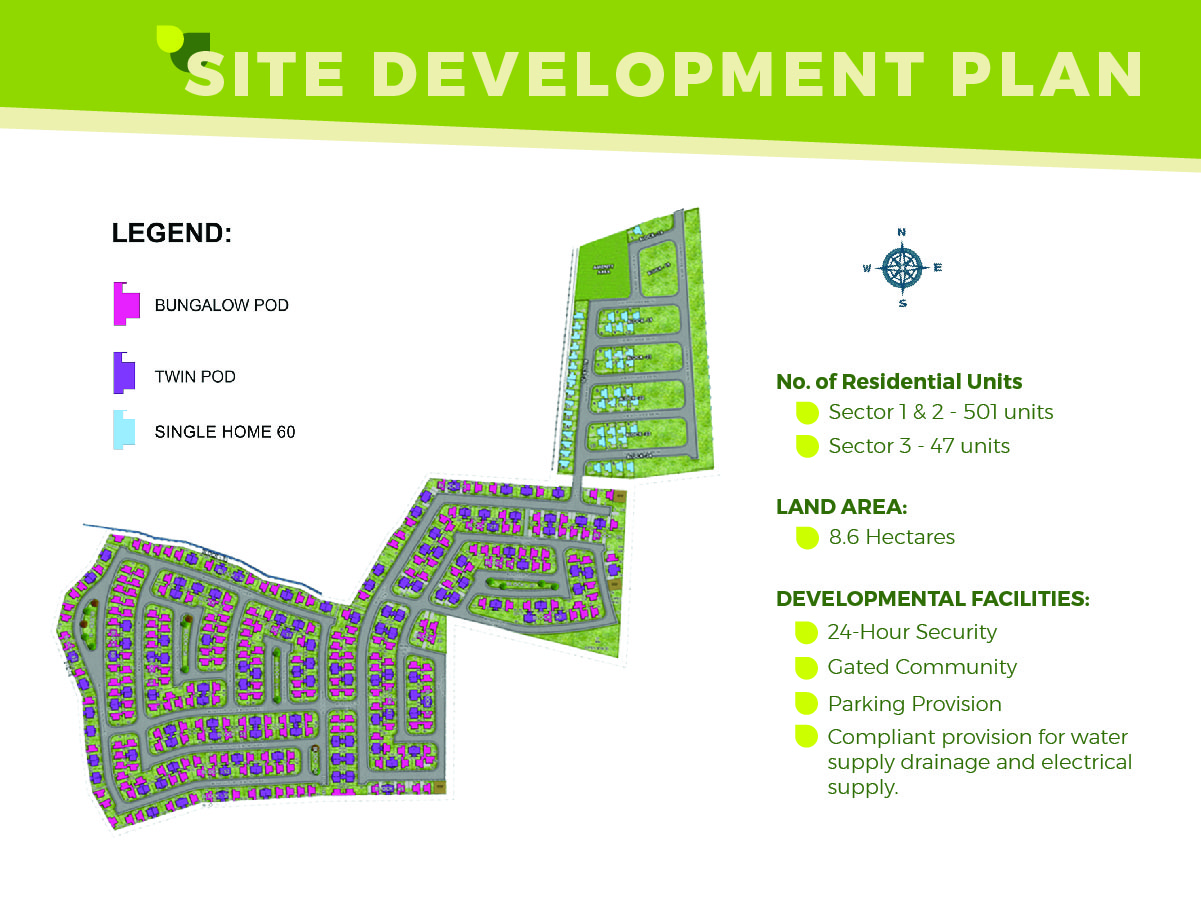 9.6 Hectares
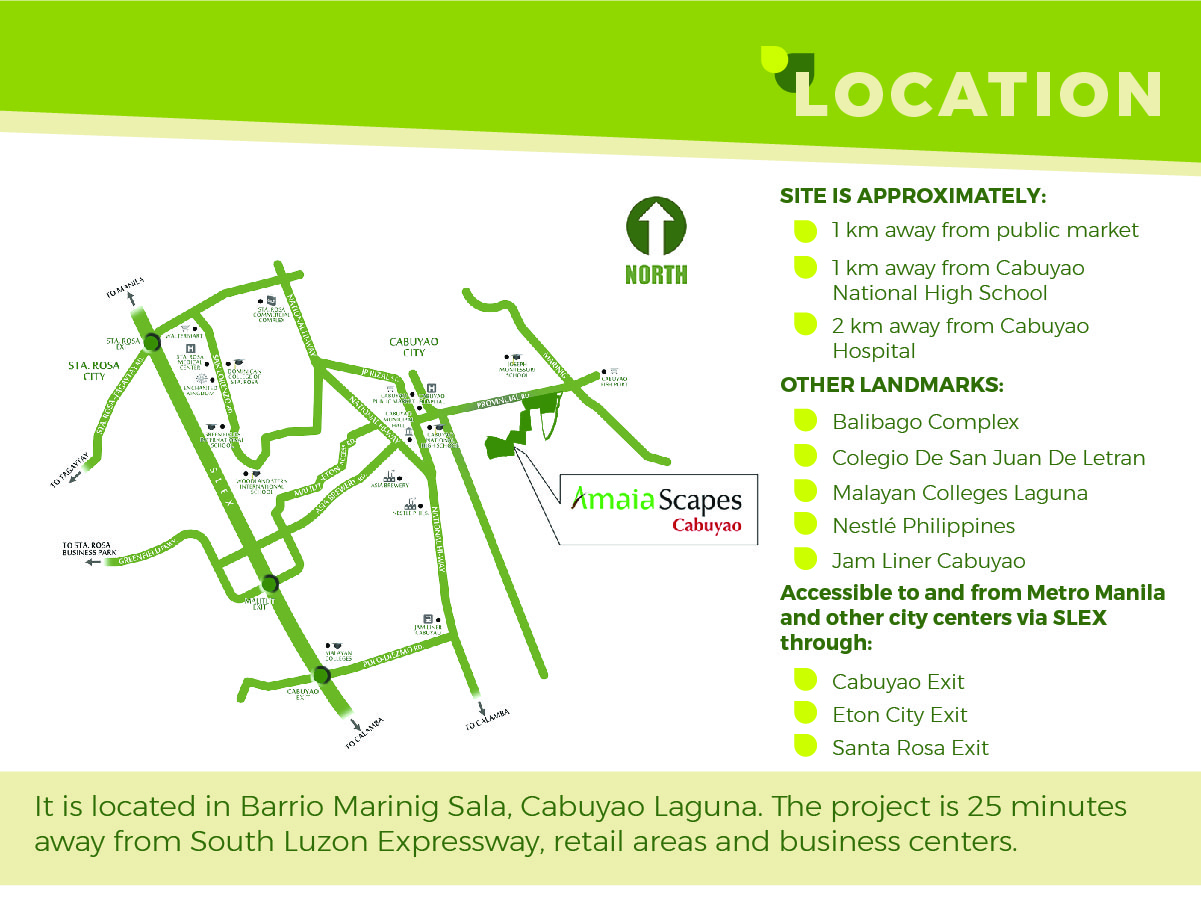 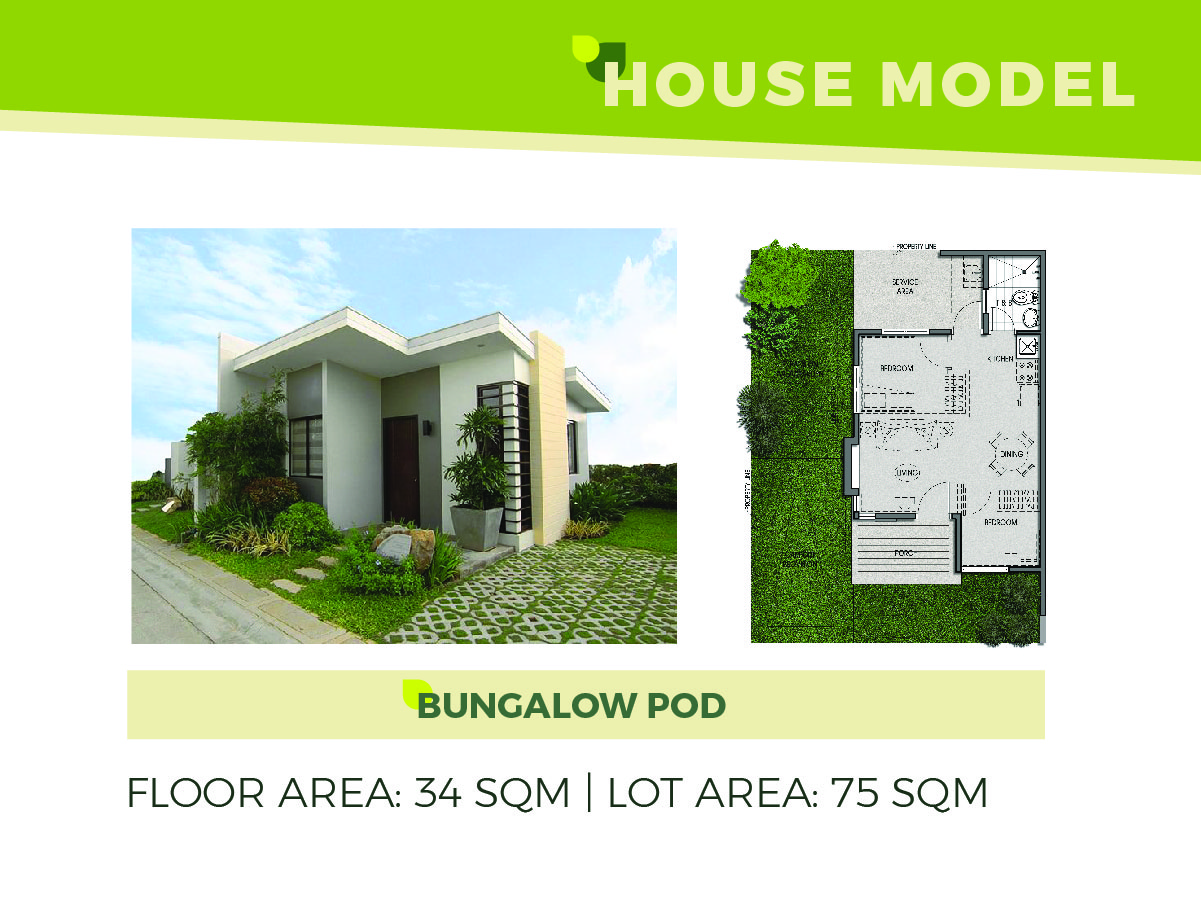 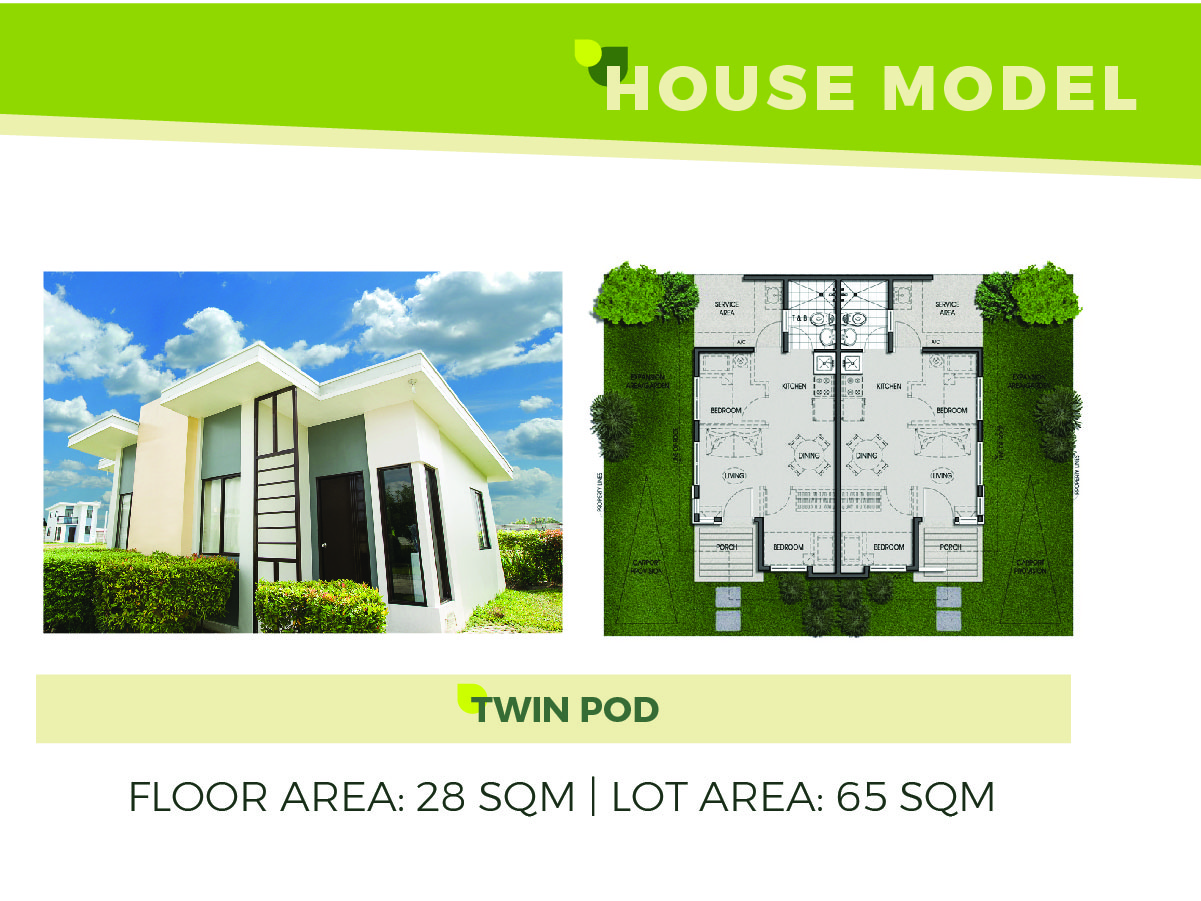 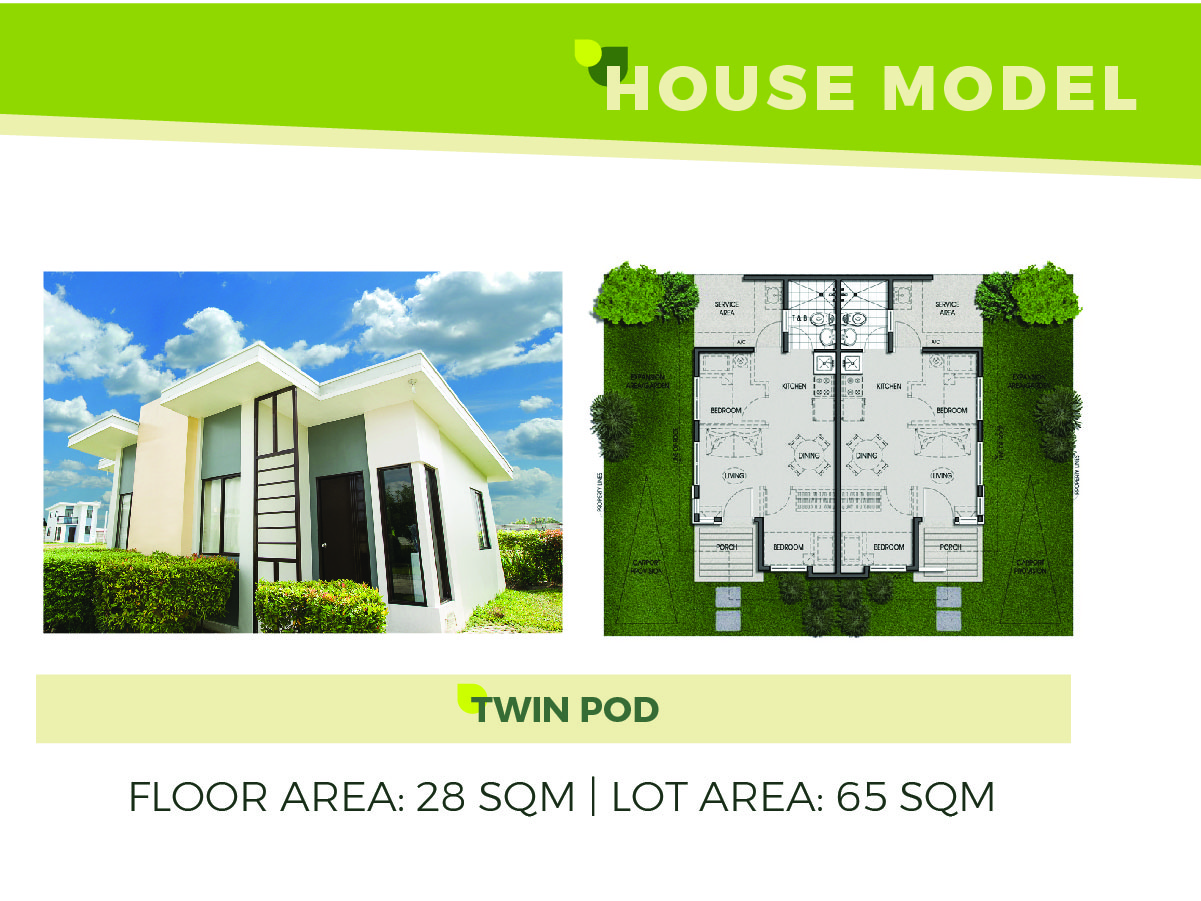 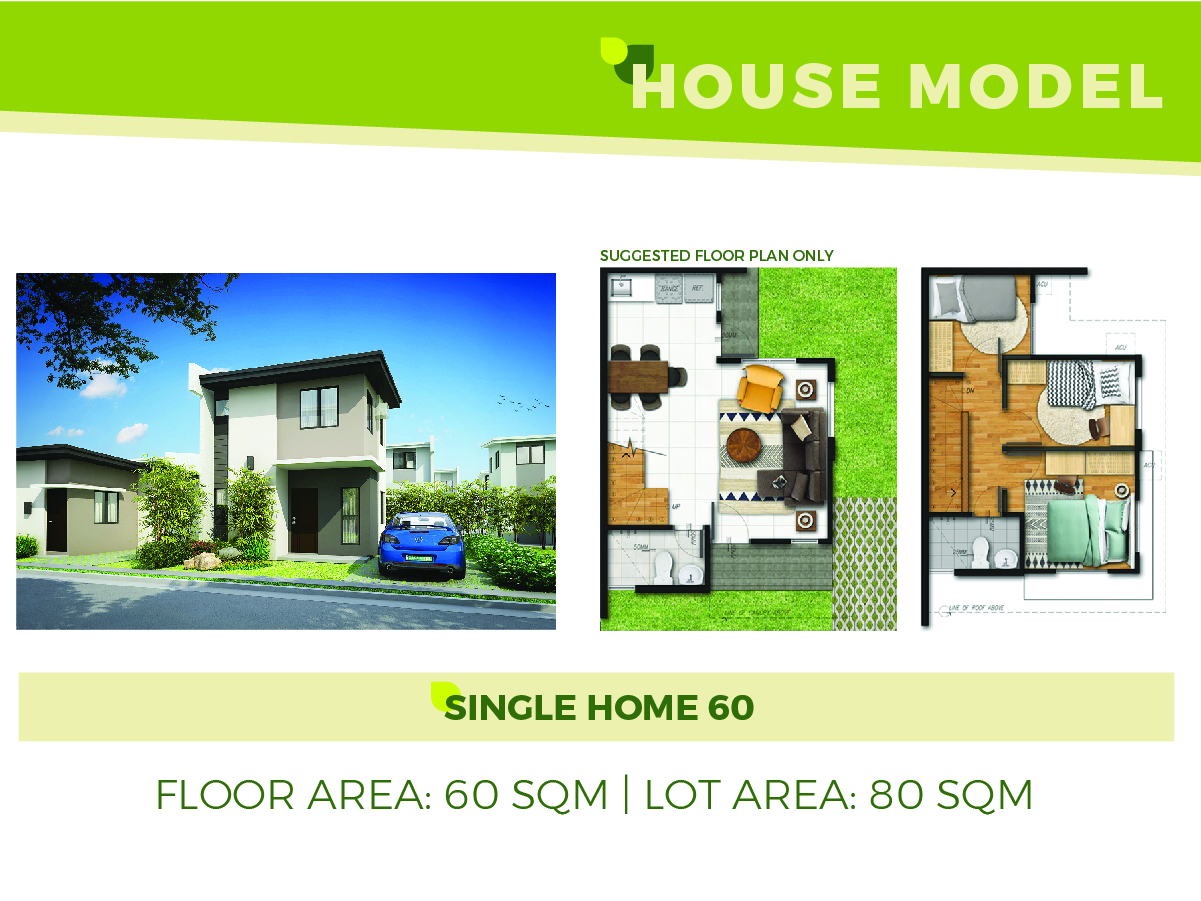 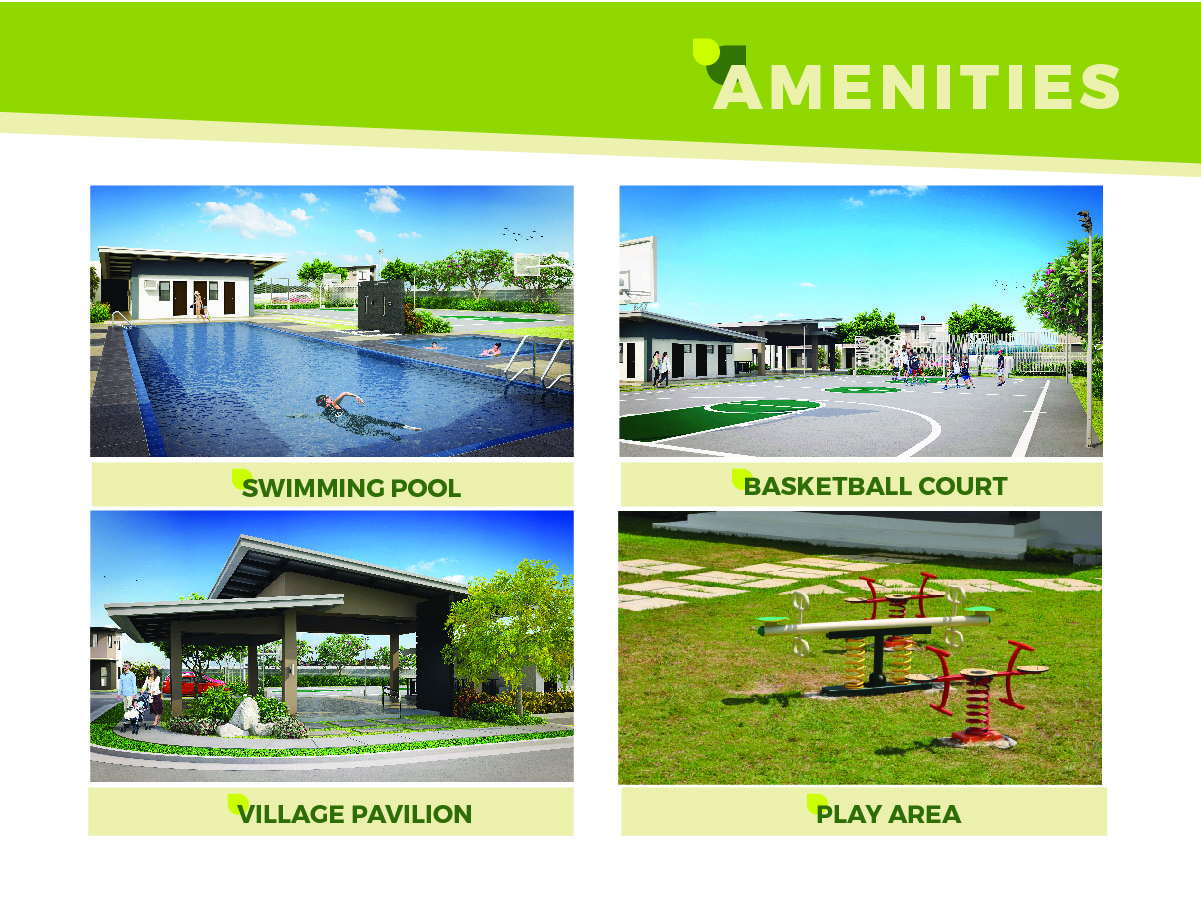 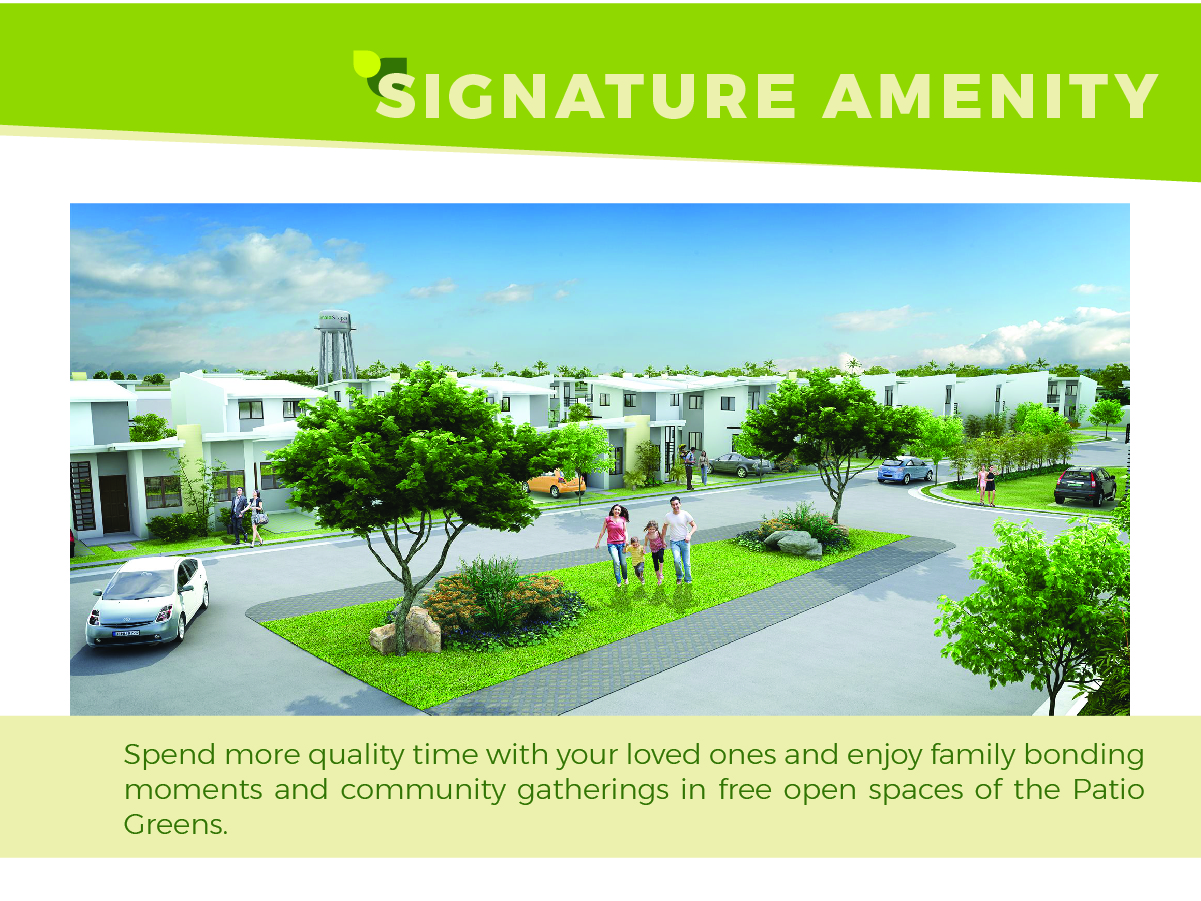 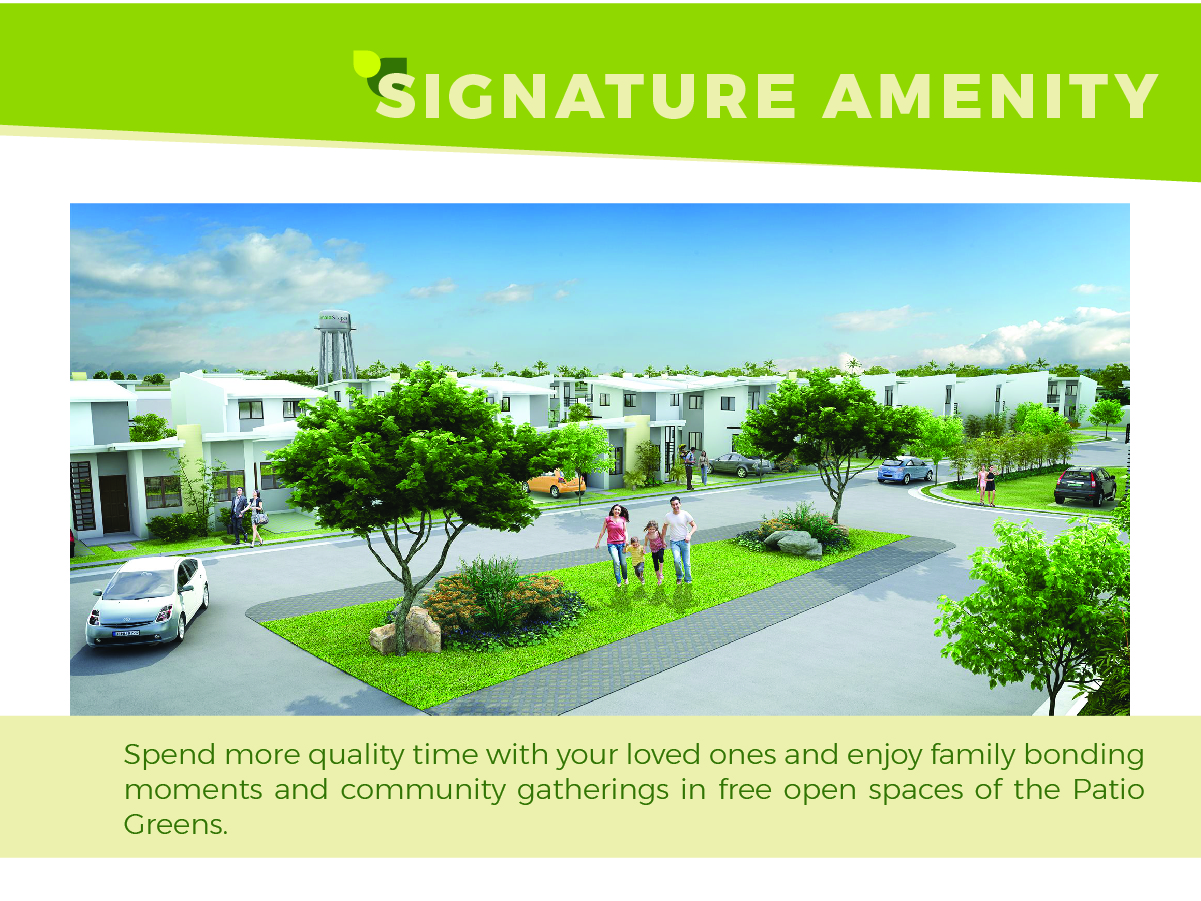 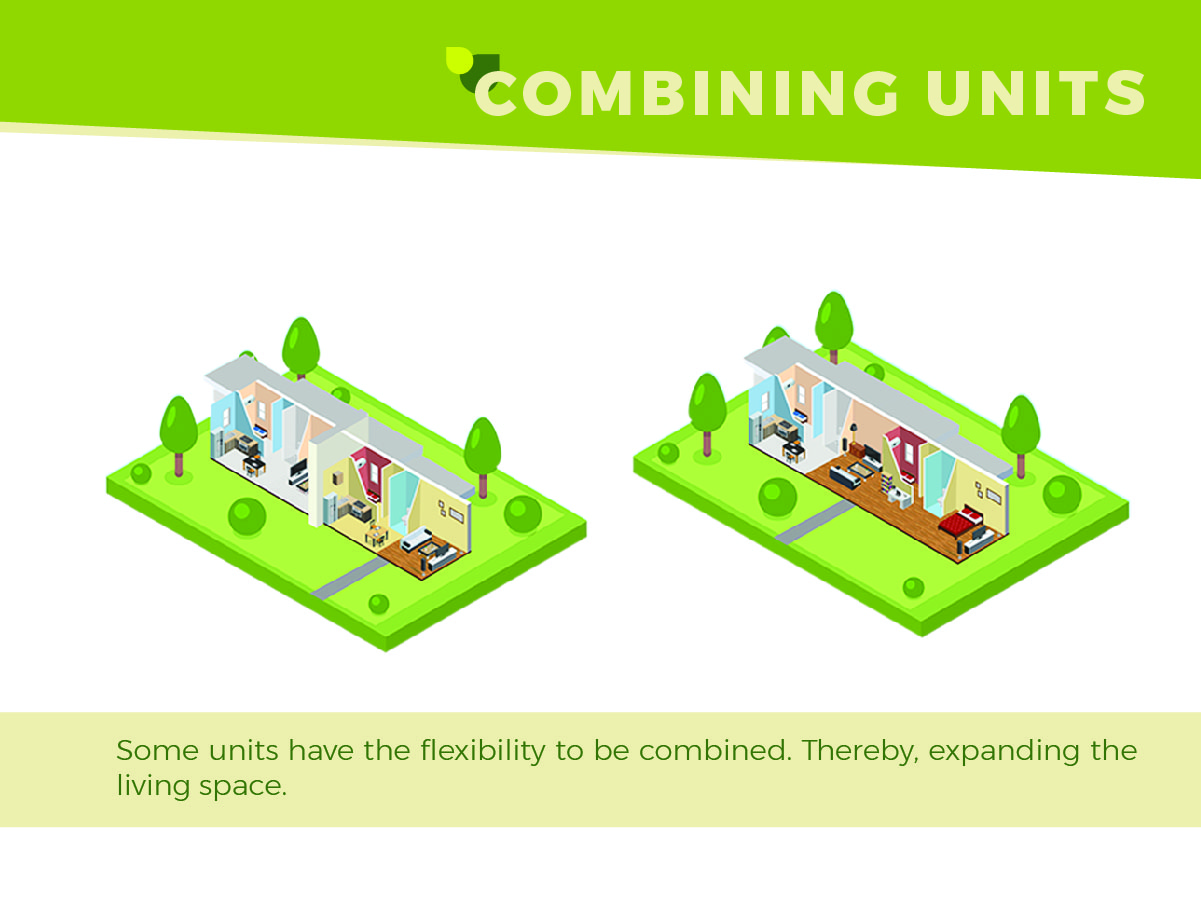 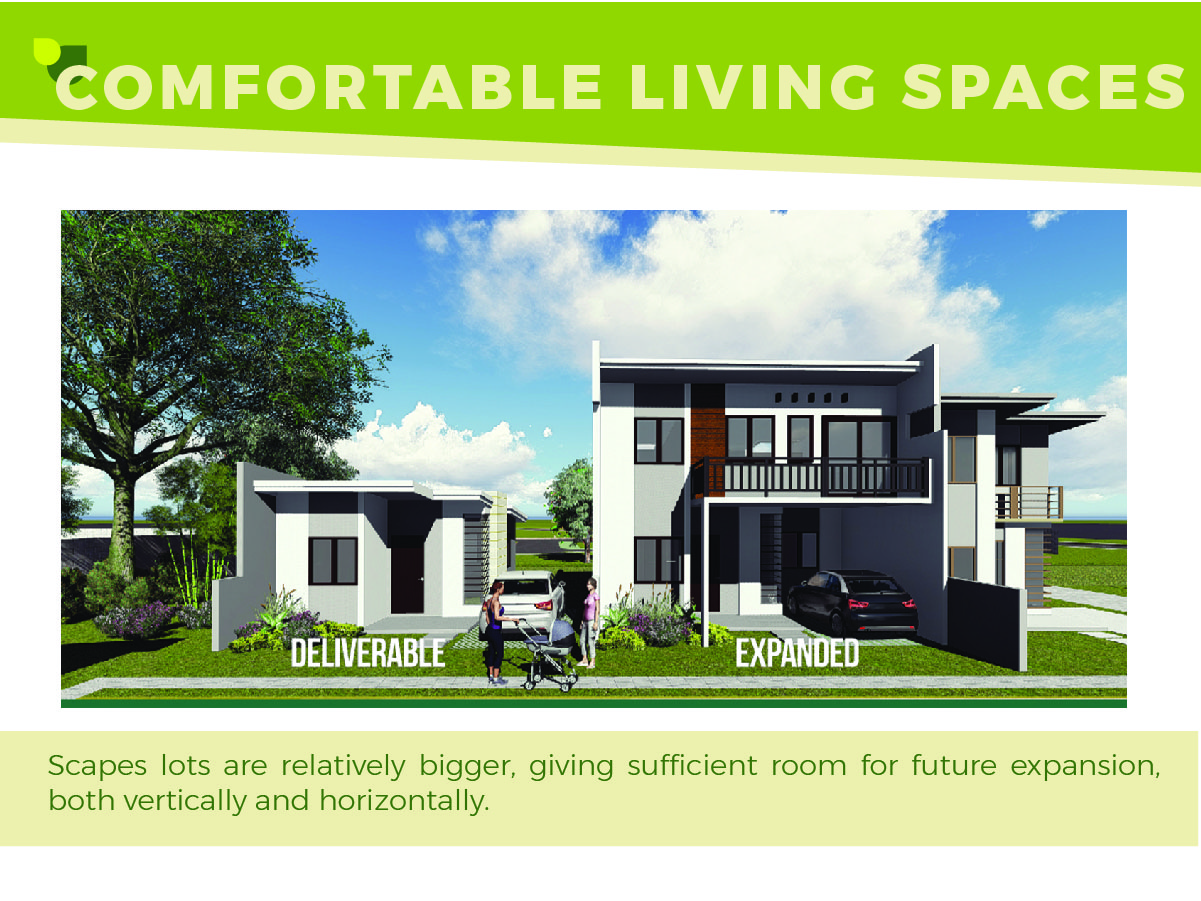 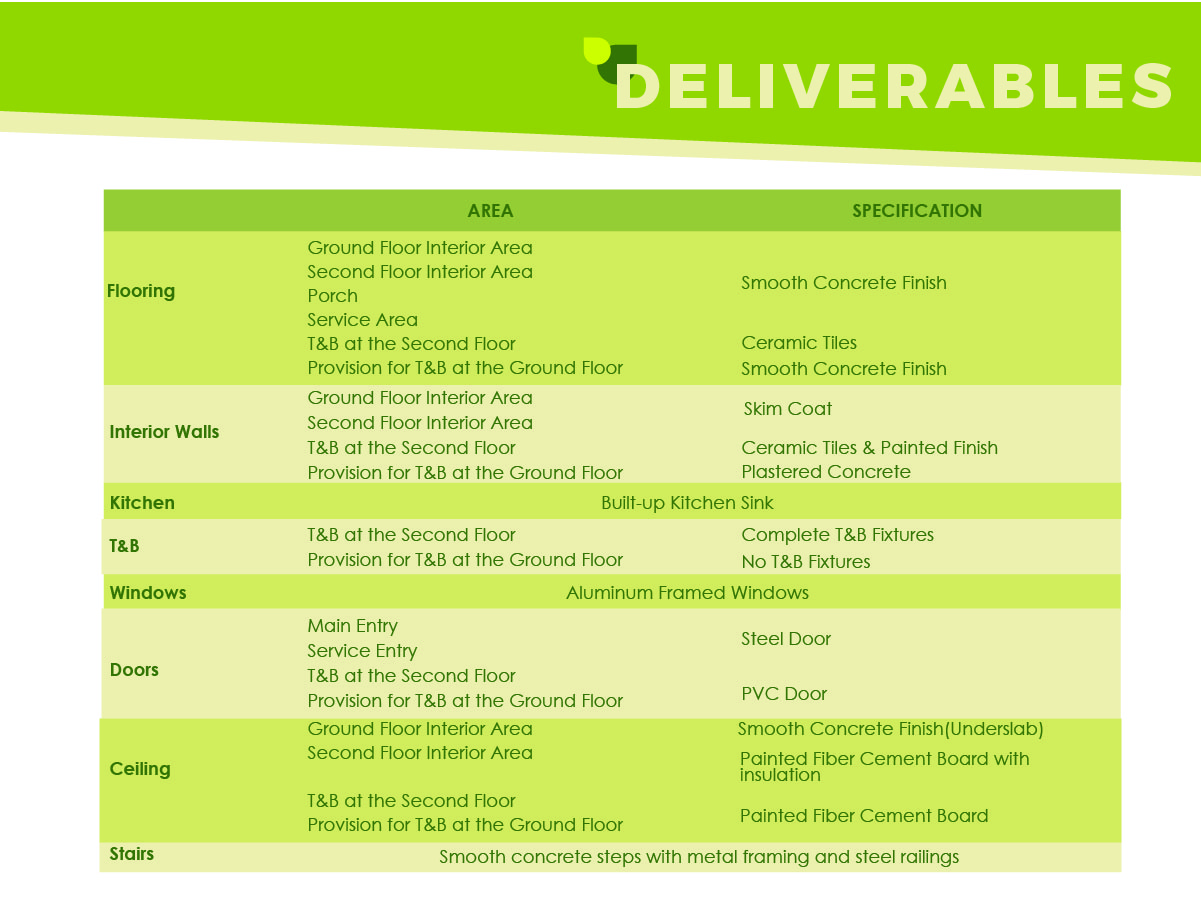 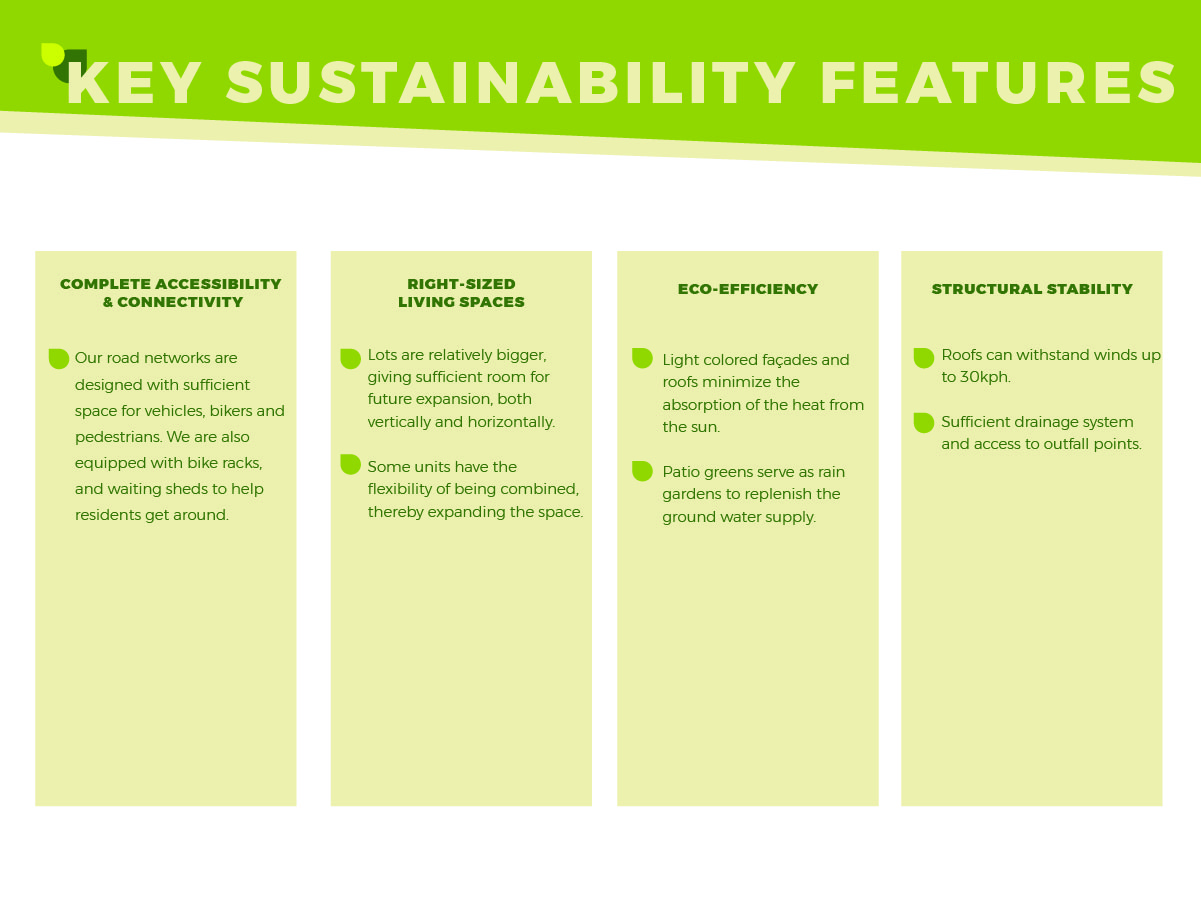 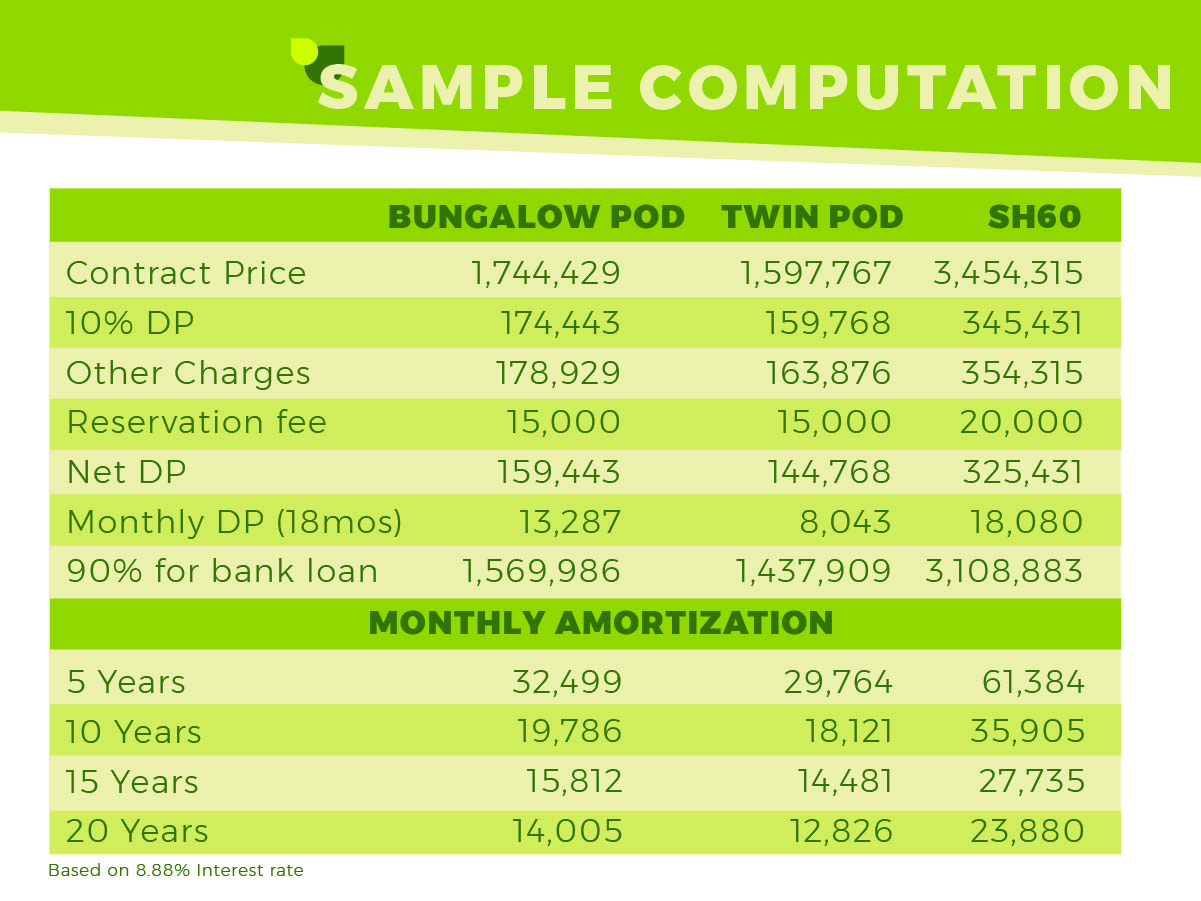 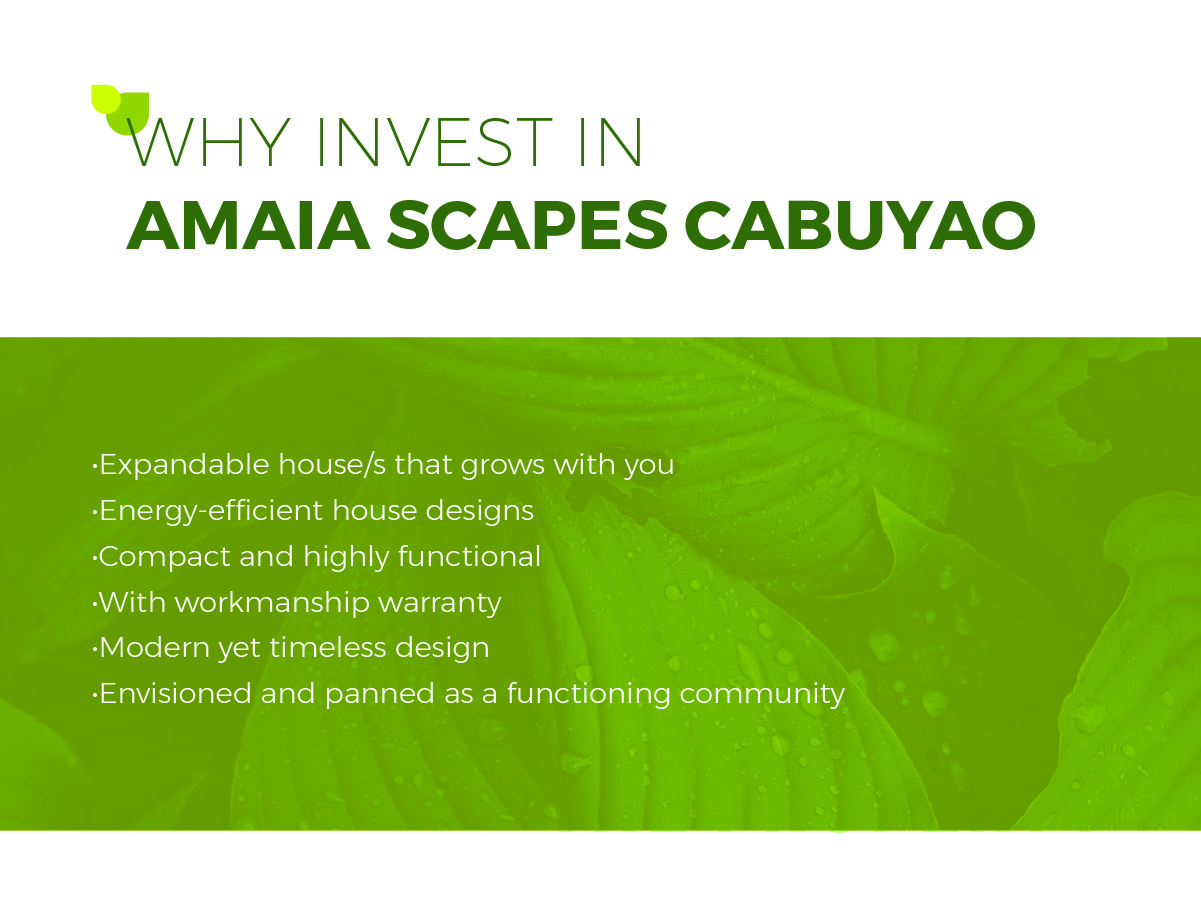 Expandable house/s that grows with you
Energy-efficient house designs
Compact and highly functional
With workmanship warranty
Modern yet timeless design
Envisioned and planned as a functioning community
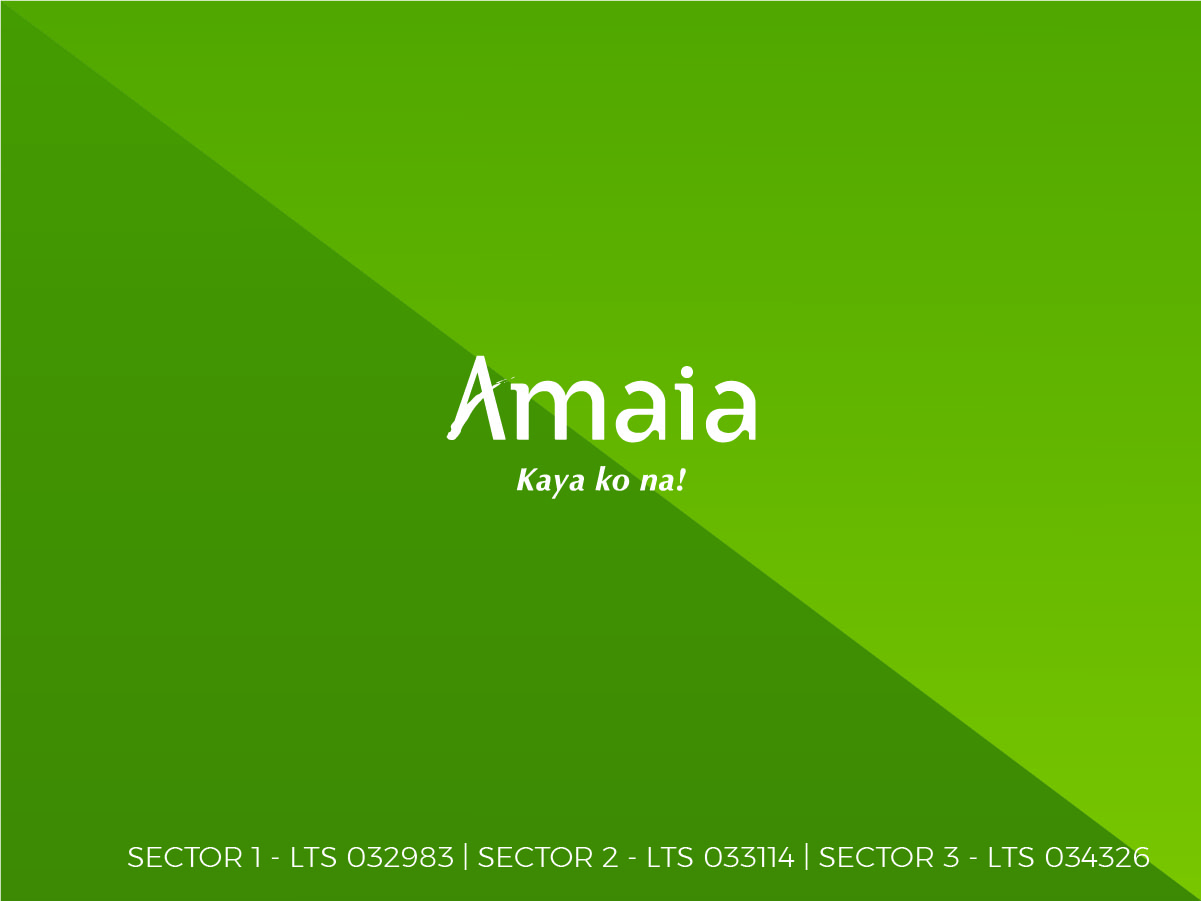